Zebranie organizacyjneRok szkolny 2021/2022
Samorządowe Przedszkole nr 110
Im. Marii Kownackiej
Witamy w nowym roku szkolnym 2021/2022
Serdecznie witamy po wakacjach wszystkich przedszkolaków i ich rodziców oraz dzieci, które po raz pierwszy do nas zawitają .
Już 1 września zapraszamy nasze dzieci na pierwszy dzień zabawy w naszym przedszkolu .  
Wszystkim Milusińskim życzymy, aby czas spędzony w przedszkolu upływał na wesołej i radosnej zabawie, a współpraca z rodzicami dawała wszystkim satysfakcję.
Samorządowe Przedszkole nr 110 im. Marii Kownackiej
Przedszkole jest przedszkolem publicznym, które:
prowadzi bezpłatne nauczanie i wychowanie w zakresie co najmniej podstawy programowej wychowania przedszkolnego;
prowadzi oddziały ogólnodostępne;
przeprowadza rekrutację dzieci w oparciu o zasadę powszechnej dostępności;
zatrudnia nauczycieli posiadających kwalifikacje 
zapewnia realizację prawa do rocznego przygotowania przedszkolnego.
Grupa I „Misie”
W grupie pracują:
mgr Agnieszka Grabowska– nauczyciel prowadzący
mgr Renata Pala– nauczyciel prowadzący
Ewelina Kocel – woźna oddziałowa
Grupa II „Biedronki”
W grupie pracują:
mgr Aneta Meysztowicz – nauczyciel 
mgr Edyta Barczuk– nauczyciel
mgr Barbara Pawlińska – dyrektor
Bogumiła Mazur – pomoc wychowawcza
Katarzyna Grudzień – woźna oddziałowa
Grupa III „Krasnale”
W grupie pracują:
Elżbieta Biela– nauczyciel 
mgr Edyta Barczuk– nauczyciel
mgr Ewa Gorczyca  - wicedyrektor
Barbara Gubała – woźna oddziałowa
Grupa IV „Plastusie”
W grupie pracują:
mgr Agnieszka Kaczor– nauczyciel 
Renata Marczyk – nauczyciel
Barbara Gorczyca– woźna oddziałowa
Grupa V Oddział w terenie ul. Ciepłownicza 34
W grupie pracują:
Anna Liszka – nauczyciel 
Karolina Kubaty– nauczyciel
mgr Edyta Barczuk– nauczyciel
Irena Zelek– woźna oddziałowa
Statut Przedszkola
Nazwa przedszkola:
Samorządowe Przedszkole Nr 110 im. Marii Kownackiej w Krakowie.
Siedziba przedszkola: 31-941 Kraków os. Kolorowe 28 
Przedszkole posiada oddział w terenie: II lokalizacja-31-587 Kraków, ul. Ciepłownicza 34.
Przedszkole jest jednostką budżetową.
Organem prowadzącym Samorządowe Przedszkole Nr 110 w Krakowie jest  Gmina Miejska Kraków z siedzibą :Plac Wszystkich Świętych 3-4  ,31-004 Kraków.
Organem sprawującym nadzór pedagogiczny jest  Małopolski Kurator Oświaty w Krakowie z siedzibą: ul.Ujastek1, 31-752 Kraków.
Organizacja pracy przedszkola
Przedszkole czynne jest: 
siedziba przedszkola budynek położony w Krakowie os. Kolorowe 28 – 10,5 godziny - od godziny 6:30 do godziny 17:00;
II lokalizacja ul. Ciepłownicza 34 – 10 godzin – od godziny 6:30 do godziny 16:30.
Godziny pracy oddziałów w czasie pandemii COVID 19
Oddziały os. Kolorowe 28
I grupa – 7.30 – 16.30
II grupa – 7.15 – 16.15
III grupa – 6.45 – 17.00
IV grupa – 6.30 – 15.45
Oddział w terenie lokalizacja II
 ul. Ciepłownicza 34
Grupa VII – 6.30 – 16.30
Realizacja podstawy programowej
Praca wychowawczo-dydaktyczna i opiekuńcza prowadzona jest w oparciu o podstawę programową oraz dopuszczone do użytku przez Dyrektora programy wychowania przedszkolnego:
    Rozwój – Wychowanie – Edukacja Anna Stalmach – Tkacz, Karina Mucha
W przedszkolu nauczyciele mogą wykorzystywać w swojej pracy wychowawczo-opiekuńczo-dydaktycznej programy własne. Wszystkie programy własne wynikają z potrzeb przedszkola i mają pozytywny wpływ na wizerunek absolwenta przedszkola. Są dopuszczone przez Dyrektora.
Realizacja podstawy programowej wychowania przedszkolnego trwa przez cały okres pobytu dziecka w czasie codziennej pracy przedszkola.
Godzina prowadzonych przez nauczyciela zajęć nauczania, wychowania i opieki w przedszkolu trwa 60 minut.
Czas prowadzonych zajęć w przedszkolu powinien być dostosowany do możliwości rozwojowych dzieci, z tym że czas prowadzonych w przedszkolu zajęć religii, zajęć z języka mniejszości narodowej, języka mniejszości etnicznej lub języka regionalnego i zajęć rewalidacyjnych powinien wynosić:
z dziećmi w wieku 3-4 lat - około 15 minut;
z dziećmi w wieku 5-6 lat - około 30 minut.
Klauzula informacyjna
Administratorem danych osobowych rodziców oraz danych osobowych dzieci jest Samorządowe Przedszkole nr 110, os. Kolorowe 28, 31-941 Kraków e-mail: przedszkole110@interia.pl 
Rodzice maja prawo do żądania od administratora dostępu do swoich danych osobowych, ich sprostowania, usunięcia lub ograniczenia przetwarzania, a także prawo do przenoszenia danych.
Dane osobowe będą przetwarzane zgodnie z RODO art.13 ust. 1 i 2 ogólnego rozporządzenia o ochronie danych osobowych  z dnia 27.04.2016r. w celu, realizacji usług świadczonych przez naszą jednostkę. 
Dane osobowe będą przechowywane przez okres wynikających z przepisów prawa, w szczególności ustawy z dnia 14.07.1983r. o narodowym zasobie archiwalnym i archiwach oraz rozporządzenia Prezesa Rady Ministrów z dnia 18.01.2011r. w sprawie organizacji i zakresu działania archiwów zakładowych.
Rodzicom przysługuje prawo wniesienia skargi do organu nadzorczego, którym jest Prezes Urzędu Ochrony Danych Osobowych  z siedzibą ul. Stawki 2, 00-193 Warszawa. 
Podane dane osobowe są warunkiem usług świadczonych przez naszą placówkę, więc mają charakter obowiązkowy. Konsekwencją niepodania danych jest brak możliwości podjęcia działań w celu zawarcia umowy, której masz być stroną.
Administrator nie przewiduje profilowania na podstawie Twoich danych osobowych.
Podstawą prawną przetwarzania Twoich danych stanowi art. 6 ust. 1 lit. b) ogólnego rozporządzenia o ochronie danych (tzw. RODO), tzn. przetwarzanie Twoich danych jest niezbędne do podjęcia działań do zawarcia umowy, której będziesz stroną .
 Dane kontaktowe Inspektora Ochrony Danych: Paweł Jasiołek, adres pocztowy – ul. Wielopole 17a, 31-072 Kraków, adres e-mail: inspektor2@mjo.krakow.pl
Zasady odpłatności
Rodzic lub opiekun dziecka nie ponosi kosztów  wychowania i opieki w czasie ustalonym przez organ prowadzący przedszkole, nie krótszym niż 5 godzin dziennie. 
Dziecko w wieku 6 lat i powyżej, korzysta z bezpłatnego nauczania, wychowania i opieki.
Wysokość opłaty za pobyt dziecka w przedszkolu ponad czas, ustala się w godz. przed i po godzinach bezpłatnych dla rodziców:
- budynek główny przy os. Kolorowym 28 – czas bez opłat 7.30 -12.30
- III lokalizacja ul. Ciepłownicza 34 - czas bez opłat 7.30 - 12.30

Przedszkole zapewnia odpłatne wyżywienie dzieci. Zasady odpłatności za korzystanie z wyżywienia i wysokość stawki żywieniowej ustala dyrektor przedszkola w porozumieniu z Radą Rodziców.
Wyżywienie dzieci może być dofinansowane przez inne instytucje, np. Miejski Ośrodkiem Pomocy Społecznej w Krakowie.
Regulamin opłat za przedszkole
Na podstawie art. 52 ustawy z dnia 27 października 2017 r. o finansowaniu zadań oświatowych (Dz. U. 2017 r. poz. 2203 z późn. zm.), uchwały Nr XCVII/2509/18 Rady Miasta Krakowa z dnia 14 marca 2018 r. w sprawie określenia wysokości opłat za korzystanie z wychowania przedszkolnego uczniów objętych wychowaniem przedszkolnym w przedszkolach prowadzonych przez Gminę Miejską Kraków oraz zarządzenia nr 14/2018/2019 Dyrektora Samorządowego Przedszkola nr 110 w Krakowie z dnia 29.04.2019 informuję, iż opłata za korzystanie z wychowania przedszkolnego oraz opłata za korzystanie z wyżywienia od dnia uczęszczania dziecka do przedszkola będzie naliczana i uiszczana przez rodziców/opiekunów prawnych dziecka do dnia 14 każdego miesiąca następującego po miesiącu uczęszczania dziecka do przedszkola.
Do dnia 5 każdego miesiąca następującego po miesiącu uczęszczania dziecka do przedszkola dyrektor przedszkola przekaże informację o wysokości opłaty za pobyt oraz za wyżywienie dziecka w przedszkolu. 
Po otrzymaniu niniejszej informacji rodzice/opiekunowie prawni dziecka są zobowiązani dokonać do dnia 14 każdego miesiąca zapłaty we wskazanej wysokości na rachunek bankowy. Kwota należna do zapłaty powinna być zgodna z informacją otrzymaną od dyrektora.
21 10 20 28 92 00 00 59 02 05 90 40 26 ( nr rachunku bankowego)
Niedokonanie wpłaty we wskazanym terminie (do 14 każdego miesiąca) będzie skutkowało upomnieniem, co dodatkowo zwiększy należność o koszty upomnienia. 
Nieuiszczenie należności w terminie wskazanym w upomnieniu będzie skutkować wszczęciem postępowania egzekucyjnego, co spowoduje powstanie obowiązku uiszczenia kosztów egzekucyjnych, które są zaspokajane w pierwszej kolejności.
Ponadto informuję, że w razie braku wnoszenia opłat za korzystanie z wychowania przedszkolnego oraz opłata za korzystanie z wyżywienia, na podstawie art. 9 ustawy z dnia 11 lutego 2016 r. o pomocy państwa w wychowywaniu dzieci (Dz. U. z 2018 r. poz. 2134 z późn. zm.), organ właściwy może przekazać w całości należne świadczenie na poczet ww. zaległości.
Opłaty za przedszkole rok szkolny 2021 - 2022
Przedszkole główne – os. Kolorowe 28
Stawka dzienna -  9 zł
Śniadanie – 2,70 zł
Obiad – 4,50 zł
Podwieczorek – 1,80 zł
Oddział w terenie lokalizacja II
Ul. Ciepłownicza 34
Stawka dzienna -  9 zł
Śniadanie – 2,70 zł
Obiad – 4,50 zł
Podwieczorek – 1,80 zł
Prawa i obowiązki Rodziców
W przedszkolu rodzice mają w szczególności prawo do:
rzetelnej informacji o dziecku i jego rozwoju oraz zachowaniu w grupie rówieśniczej;
pomocy ze strony przedszkola w rozwiązywaniu problemów wychowawczych;
uzyskiwanie informacji podnoszących ich wiedzę psychologiczno-pedagogiczna;
pomoc w kontaktach ze specjalistami: psychologiem, logopedą;
zgłaszania uwag i propozycji dotyczących organizacji pracy przedszkola;
otrzymywania pomocy pedagogicznej, psychologicznej i innej zgodnie z ich potrzebami;
znajomości realizowanego przez nauczycieli programu wychowania przedszkolnego;
ochrony danych osobowych;
udziału i organizowania wspólnych spotkań z okazji uroczystości i imprez przedszkolnych;
wyboru swoich przedstawicieli do Rady Rodziców;
zgłaszania uwag i własnych propozycji dotyczących organizacji pracy Przedszkola.
Ramowy rozkład dnia
Ramowy rozkład dnia ustalony dla każdej grupy indywidualnie 
do wglądu w załącznikach na stronie internetowej przedszkola: przedszkole110.dla przedszkoli.eu
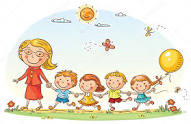 Roczny plan pracyw roku szkolnym 2021/2022
Priorytety pracy przedszkola 
Wprowadzanie dziecka w świat uniwersalnych wartości. Wychowanie do wrażliwości na prawdę i dobro. Kształtowanie właściwych postaw szlachetności , zaangażowania społecznego i dbałości o zdrowie.
„Razem z książką wchodzę w świat” rozwijanie kompetencji czytelniczych wśród dzieci – Metody czytania- podnoszenie jakości edukacji uwzględniając zróżnicowane potrzeby rozwojowe i edukacyjne dzieci w zakresie nauki czytania.
Planowane uroczystości przedszkolne
Wnioski z nadzoru pedagogicznego za rok szkolny 2021/2022
Nauczyciele powinni systematycznie poznawać nowe możliwości oferowane przez różnorodne aplikacje, z których dotychczas korzystali, by doskonalić swoje umiejętności, urozmaicać ofertę zajęć oraz przygotować dzieci do bezpiecznego korzystania z technologii informacyjno-komunikacyjnej. Powinni także podjąć większe starania o przygotowanie zajęć z wykorzystaniem pomocy multimedialnych.
Motywowanie nauczycieli do doskonalenia i rozwoju zawodowego szczególnie w ramach zdobywania kompetencji do prowadzenia zajęć z języka angielskiego
Nauczyciele powinni tworzyć innowacyjne rozwiązania metodyczne ( wykorzystanie materiałów opracowanych po szkoleniu „Metody aktywizujące w pracy nauczyciela wychowania przedszkolnego”) i poprzez nie  rozwijać samodzielność i kreatywność dzieci. 
Należy zorganizować szkolenie dla członków rady pedagogicznej na temat jakości prowadzenia zajęć w przedszkolu – ze szczególnym zwróceniem uwagi na formułowanie i realizację celów operacyjnych oraz strukturę zajęć (korelacja treści, przemienność form organizacyjnych, element podsumowania – ewaluacji)
Należy włączyć do obserwacji elementy związane z indywidualizacją pracy z dziećmi, szczególnie w przypadku dzieci objętych pomocą psychologiczno-pedagogiczną
monitorować rozwój i doskonalenie kompetencji wychowawczych nauczycieli; 
wzmocnić kompetencje nauczycieli dotyczące określania mocnych stron, predyspozycji, zainteresowań i uzdolnień dzieci;
Należy w przyszłym roku dodać kontrolę bezpiecznej organizacji i prowadzenia dokumentacji wycieczek oraz wyjść poza teren przedszkola
W dokumentacji nauczyciela należy opracować tygodniowe rozkłady rodzajów prowadzonych zajęć we  wszystkich grupach; systematycznie dokonywać wpisów wg obowiązujących zasad, założyć indywidualne teczki osiągnięć dla dzieci wymagających pomocy psychologiczno – pedagogicznej (gromadzona dokumentacja przez wszystkie lata pobytu dziecka w przedszkolu)
Położyć większy nacisk na realizację dotyczącą:
kształcenia umiejętności czytelniczych, grafomotorycznych, 
 prowadzenia ćwiczeń logopedycznych
 treści przyrodniczych
kształtowania postaw w ramach edukacji emocjonalnej ( m.in. radzenia sobie z emocjami, zabawy wyciszające)
Zajęcia dodatkowe w przedszkolu
Religia – dzieci 5,6 letnie
Gimnastyka korekcyjna
Zajęcia taneczne
Warsztaty okazjonalne: zajęcia teatralne, zajęcia ceramiczne, zajęcia sportowe, warsztaty muzyczne
Prosimy Rodziców o podpisanie dokumentów:
Zgoda na udział dziecka w zajęciach dodatkowych
Wniosek o organizację zajęć dodatkowych z religii
Deklaracja Rodziców do informowania przedszkola o zmianie miejsca zamieszkania
Zgoda na przeprowadzenie badań oraz udział w zajęciach specjalistycznych (logopeda, psycholog)
Zgoda na fotografowanie i filmowanie dziecka oraz publikację wizerunku dziecka na stronie internetowej przedszkola
Oświadczenie o zapoznaniu i przestrzeganiu zapisów statutowych
Zgoda na udzielenie pomocy medycznej i wezwanie karetki pogotowia
Zgoda na przetwarzanie danych osobowych
Zgoda na spacery i wycieczki poza teren przedszkola
Zgoda na przejazd komunikacją miejską
Procedura bezpieczeństwa w czasie pandemii COVID 19
Procedura bezpieczeństwa w całości jest udostępniona na stronie internetowej głównego przedszkola: przedszkole110.dlaprzedszkoli.eu
Prosimy o zapoznanie Rodziców z procedurą zgodnie z lokalizacją  oddziału do którego uczęszcza Państwa dziecko
Zasady współpracy z rodzicami
Uczestnictwo rodziców w charakterze obserwatorów zajęć otwartych w grupach
Uczestnictwo w uroczystościach przedszkolnych, imprezach i wycieczkach
Zapoznanie rodziców z ustalonymi godzinami spotkań i konsultacji z nauczycielami w grupach (wg harmonogramu)
Zapoznanie z prowadzonymi w przedszkolu innowacjami pedagogicznymi
Zachęcanie do śledzenia strony internetowej przedszkola
Dzieci 6 letnie
Przypominamy Rodzicom o obowiązku  poinformowania  szkoły obwodowej o odbywaniu obowiązku rocznego przygotowania przedszkolnego
Prosimy o poinformowanie nauczycieli grup o lokalizacji szkoły obwodowej zgodnie z adresem zameldowania dziecka
Przedszkole wystosuje odpowiednie zaświadczenie i dostarczy do zdeklarowanej przez rodzica szkoły
Szanowni Państwo,
Informuję Państwa, że ze względu na zapobieganie, przeciwdziałanie i zwalczanie COVID-19 w roku szkolnym 2021/22 dyrektor placówki może ograniczyć w całości lub w części funkcjonowanie przedszkola. Mogą zostać zawieszone wszystkie lub poszczególne oddziały, jeśli pojawi się zagrożenie zdrowia uczniów ze względu na aktualną sytuację epidemiologiczną. Dyrektor będzie mógł ograniczyć funkcjonowanie przedszkola za zgodą organu prowadzącego i po uzyskaniu pozytywnej opinii właściwego państwowego powiatowego inspektora sanitarnego. Zawieszenie działalności  może dotyczyć oddziału, oddziałów ze względu na lokalizację oraz całego przedszkola. Jeśli zostanie  zawieszona działalność lub wyłączenie oddziału  , to te zajęcia będą realizowane z dziećmi z wykorzystaniem metod i technik kształcenia na odległość. 
 
Dyrektor przedszkola zwraca się do Państwa z prośbą o:
1) rzetelne informowanie nauczycieli oraz dyrektora  o zagrożeniu zdrowia dzieci spowodowanym przez COVID-19, w każdym czasie, kiedy w ocenie Państwa takie zagrożenie pojawi się dla dziecka w rodzinie, w zakładzie pracy Rodziców, w bliskiej grupie sąsiedzkiej, w grupie rówieśniczej dzieci i dziecko będzie miało kontakt z osobą chorą, w rodzinie pojawi się osoba chora, rodzina będzie przebywać w okresie kwarantanny lub  w izolacji. Informacje należy przekazywać w każdy dostępny dla Państwa sposób: telefonicznie, drogą elektroniczną, w bezpośrednim kontakcie przez osoby niezarażone; 
2) wzmacnianie zachowań swoich dzieci, które dotyczą stosowania zasad funkcjonowania  w przedszkolu, w czasie epidemii od dnia 1 września 2021 r., co będzie bardzo pomocne dla nauczycieli w codziennym funkcjonowaniu dzieci w placówce i i dodatkowo wzmocni bezpieczeństwo Państwa dzieci.
Procedura bezpieczeństwa w czasie pandemii COWID 19 od dnia 1 września 2020 r. (wniesione zmiany 1.09.2021)opracowane przez dyrektora przedszkola znajdują się na stronie internetowej placówki głównej. Zwracam uwagę Państwa na konieczność zapoznania się z tym zasadami.  
Podstawa prawna:  
1) rozp. MEN z dnia 12 sierpnia 2020 r. w sprawie czasowego ograniczenia funkcjonowania jednostek systemu oświaty w związku z zapobieganiem, przeciwdziałaniem i zwalczaniem COVID-19 (Dz. U. z 2020 r. poz. 389);
 
2) rozp. MENiS z dnia31 sierpnia 2020 r. w sprawie bezpieczeństwa i higieny w publicznych i niepublicznych szkołach i placówkach (Dz. U. z 2020r. poz. 1166 i 1386) 
3) wytyczne MEN. MZ i GIS dla publicznych i niepublicznych szkół i placówek od 1 września 2020 r. 
4) zasady funkcjonowania w Samorządowym Przedszkolu nr 110 w czasie epidemii od dnia 1 września 2021 r. opracowane przez dyrektora szkoły